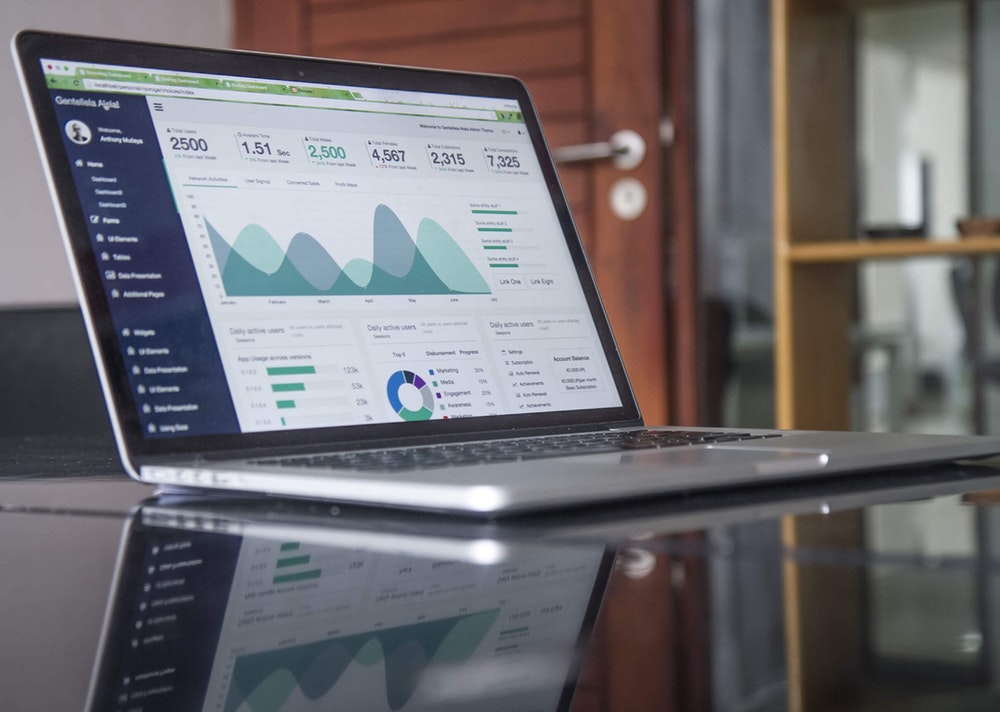 Evaluation Compliance
Md. Sabur Khan, Chairman, BoT, DIU
71 Milonayoton, Daffodil Tower
June 30, 2018
Most Important KPIs
1
Revenue
Revenue and outcome are the two most important KPIs. If your efforts do not contribute to these two areas, then your contribution will have no value.
2
Outcome
Self and Team Development
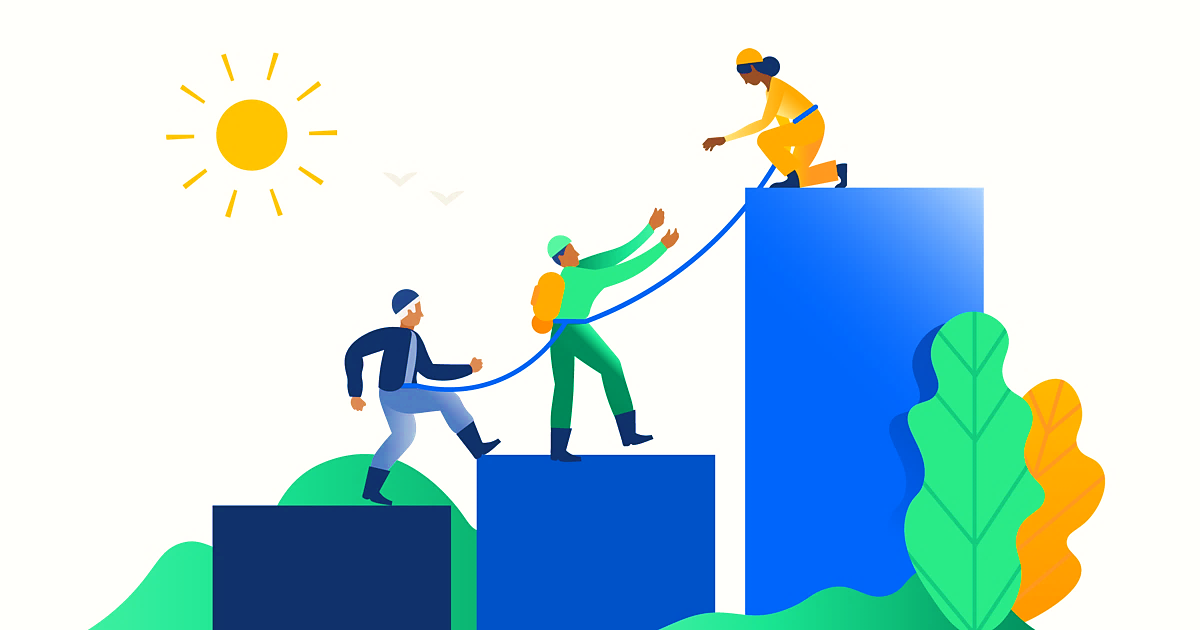 Continue to develop yourself along with your peers, teams and subordinates. If you get a training, circulate the learning.
Job Delegation
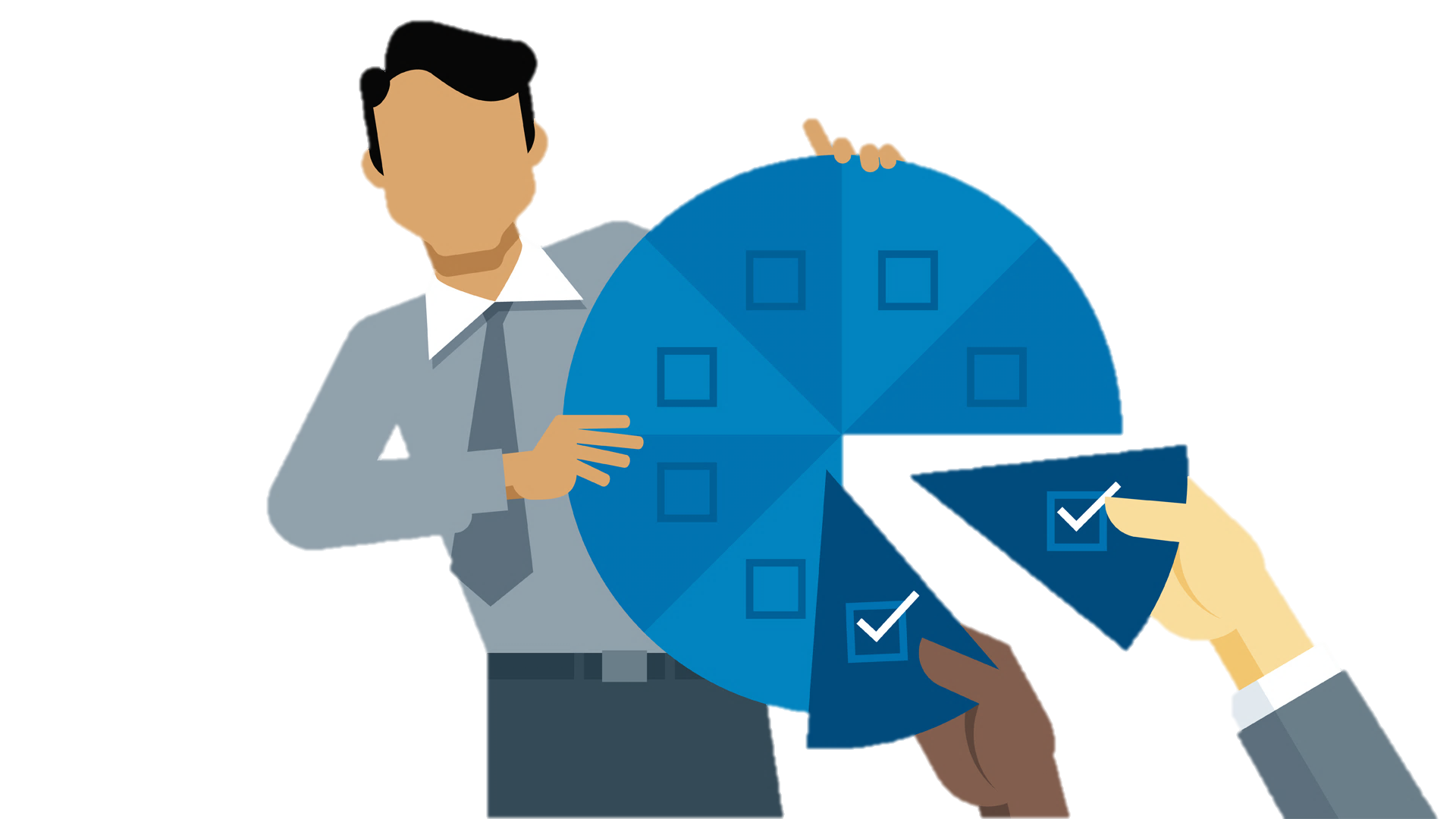 Delegate your job properly. While delegating, make sure to define the roles and specify the requirements to whom you are delegating the job. Otherwise, it will be very hard to reach the expected outcome.
Job Tracking
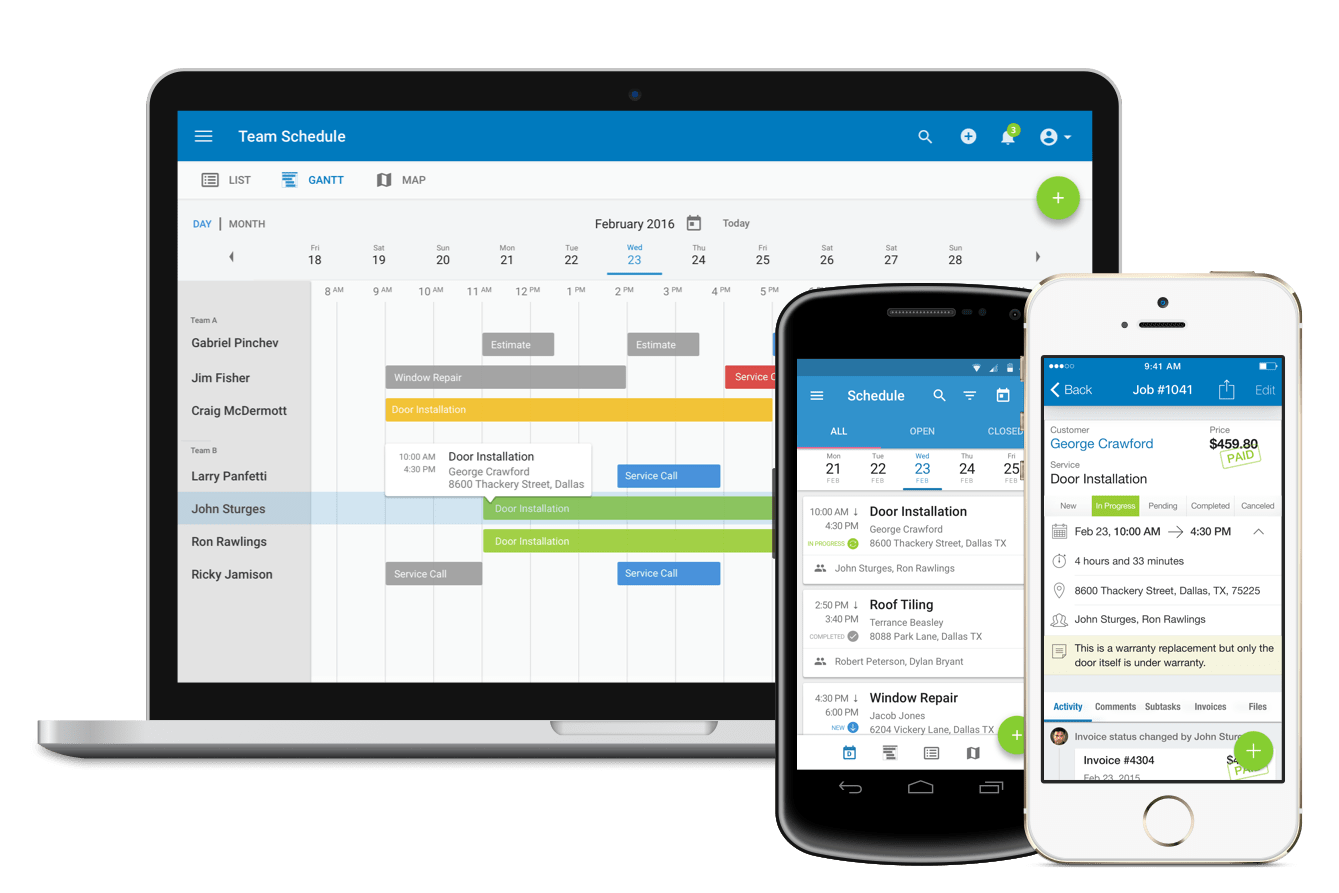 Only delegating the job will not work unless you track the job. Track the job systematically until it is implemented. Use available utilities and applications to track jobs and document the process and updates. It will help you preparing necessary reports to make your work visible.
Specific Contribution
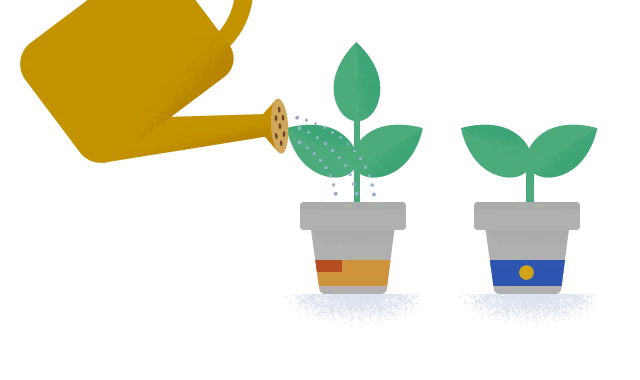 While reporting, mention your contribution specifically. Giving just title or vague description will only confuse the management and harm your career. Specify what role you played and what was the impact or outcome.
Maintain Document
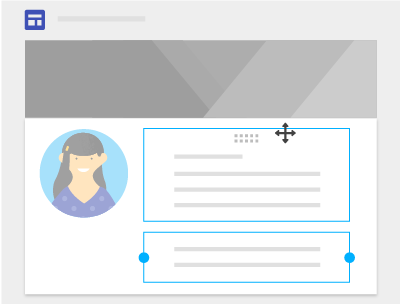 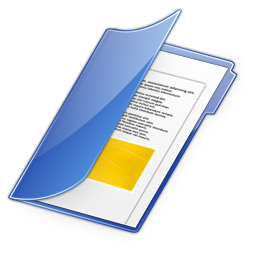 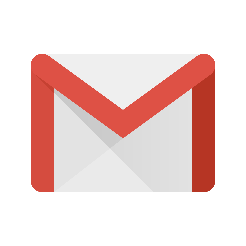 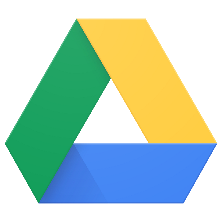 Maintain work related documents. It will greatly help you with work delegation, tracking the job and reporting. Maintain files, cloud backup, label your important emails and use tools like excel and Google Sites to systematically accumulate all the documents in one place.
Supervise Systematically
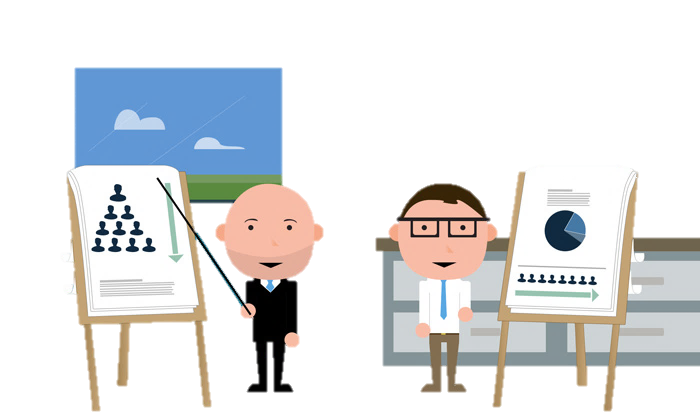 Being a supervisor is not an easy job. Supervisors need to be systematic themselves before they can develop systematic subordinates. Also, do not be bias in evaluating your subordinates. It will only deprive them from learning and growing. Specifically guide them on where to improve and how to improve.
Ensure Implementation
It is important to keep track of all the jobs and tasks that were assigned to you and ensure that they are implemented. It is through implementation your performance will be evaluated.
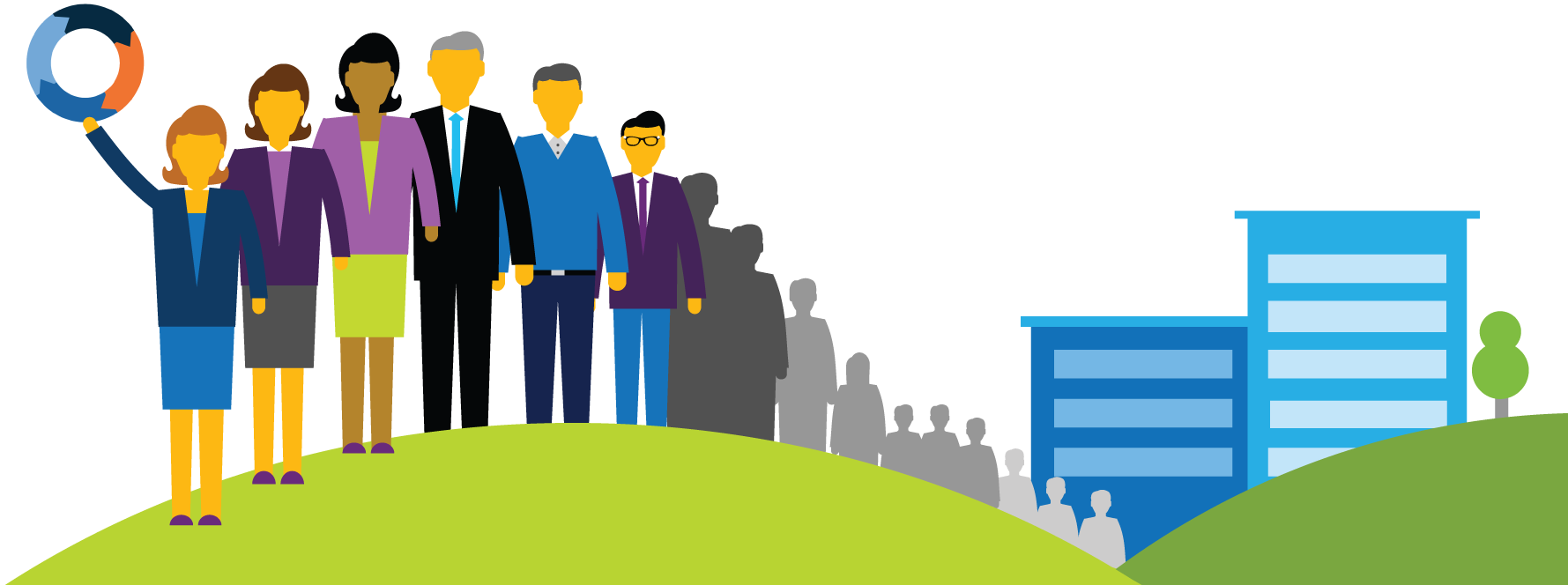 Be Responsive and Responsible
Video Guidelines
02
DIU is sending emails, video guidelines and WhatsApp messages to delegate jobs but it is observed that in some cases there are still no response which indicates lack of responsibility. DIU would again like to make alert and invite to be responsive and responsible on assigned duties and tasks.
Emails
01
Instruction Types
03
WhatsApp Messages
Release the Unfit
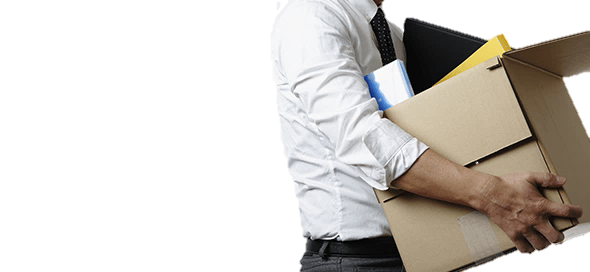 Emotional attachment helps with teamwork and getting things done more easily but do not let emotion get in the way when someone keeps proving that he/she is unfit. If anyone shows no improvement over time and fails to perform repeatedly, he/she should be released from the institution.
Quick Facts
Airbnb, Alibaba, Uber, Pathao are some of the companies which outsourcing people, job and tasks. WhatsApp was created by 11 people and they are controlling millions of people without money. Where as BTTB having thousands of people are not much functional. We need people who can develop continuously and add value.
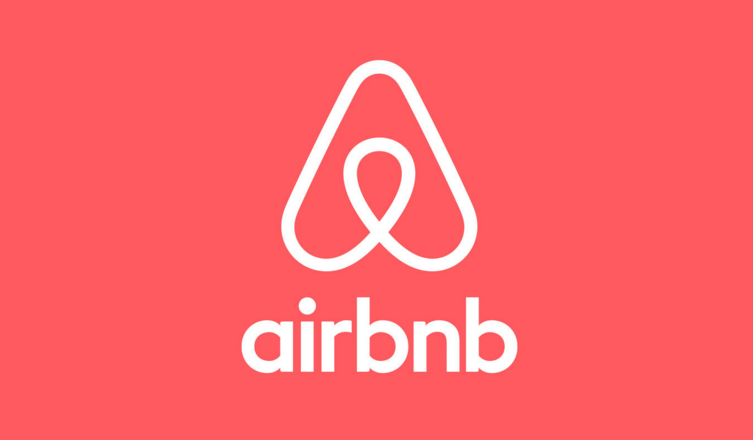 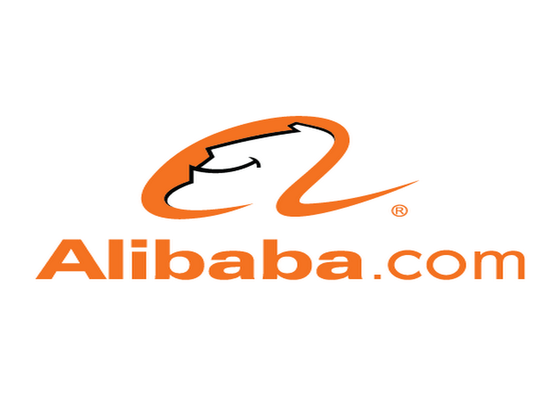 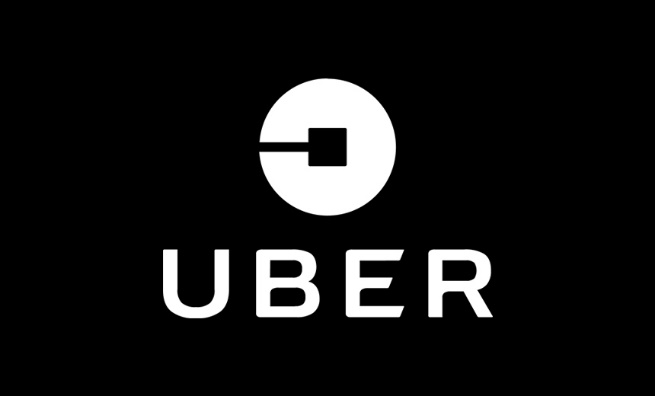 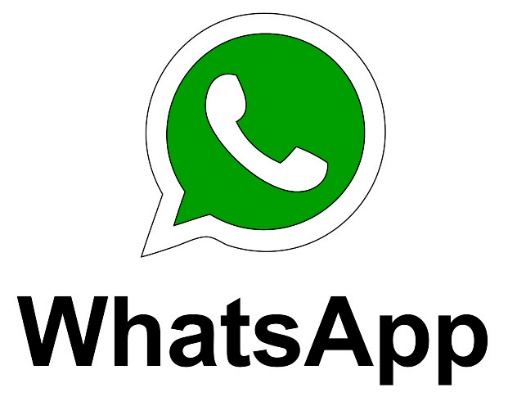 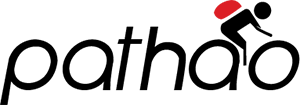 Work from Anywhere & Anytime
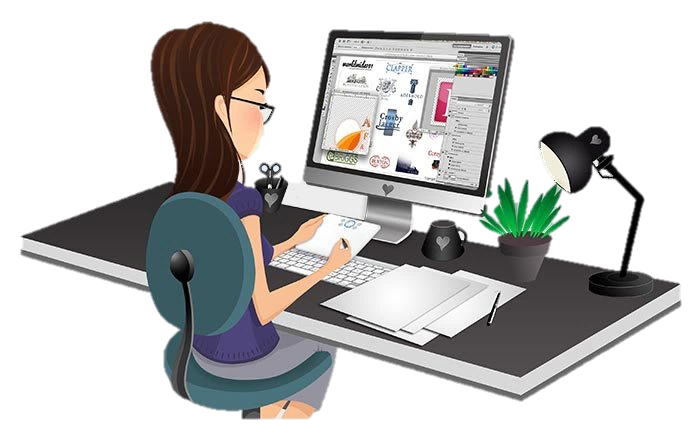 World’s top 10 companies are now virtually run.
We Need Flat System
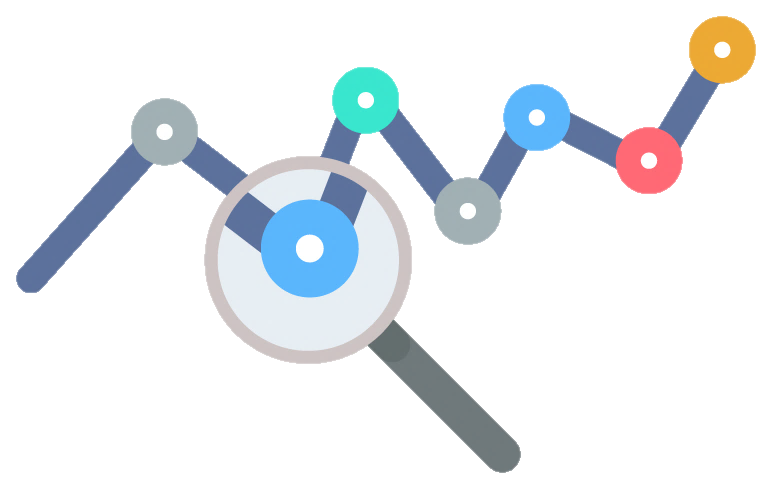 Contribution, job and tasks should be tracked so that evaluation is based on contribution  and not position or person. Contribution should determine the value one can avail from the institution along with the position a person deserves.
Focus: Capability & Intelligence
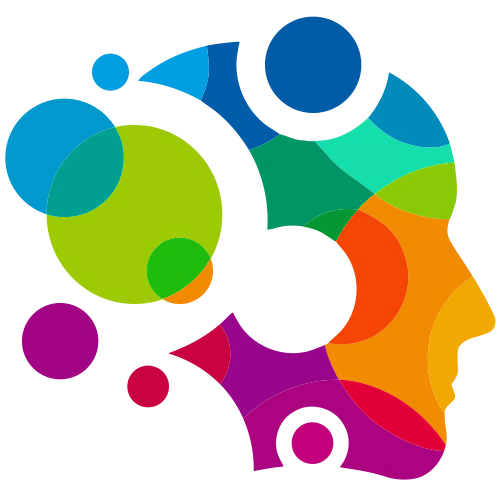 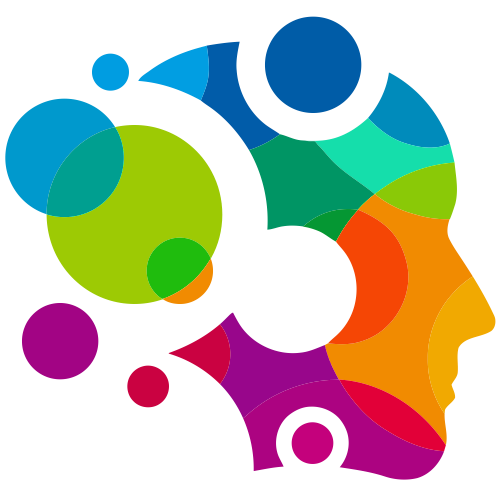 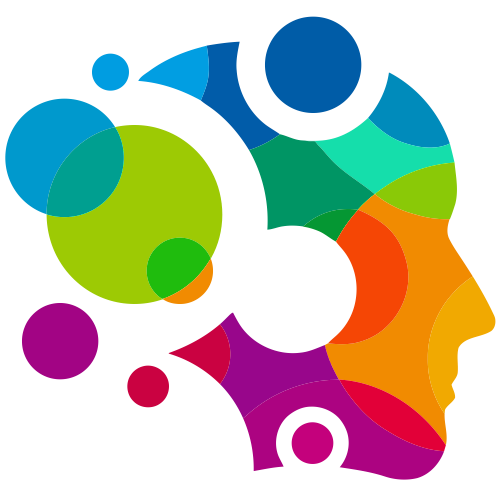 Your and our focus should be capability and intelligence. Otherwise, you won’t be able to add value to the institution and the institution won’t be able to add value to your career. Everyone need to prove themselves by showing and developing systems to add value to their positions and to contribute to revenue/outcome.
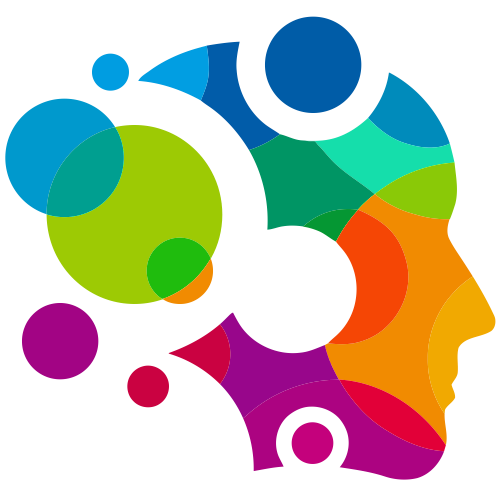 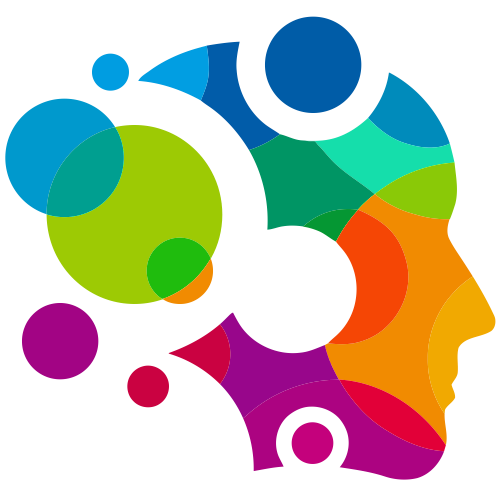 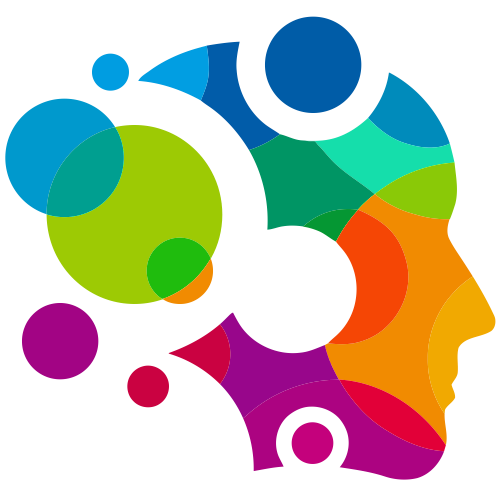 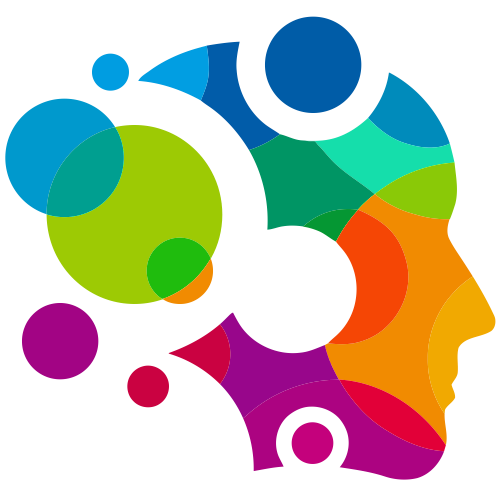 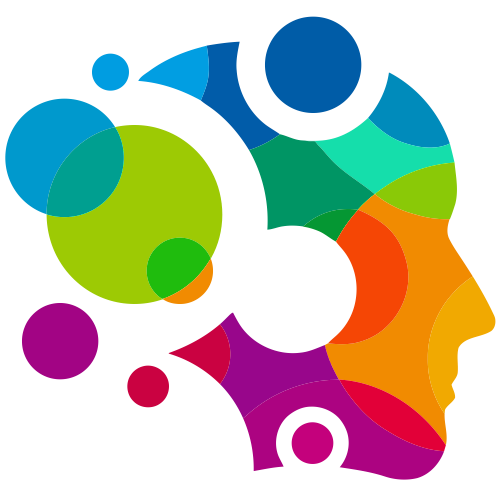 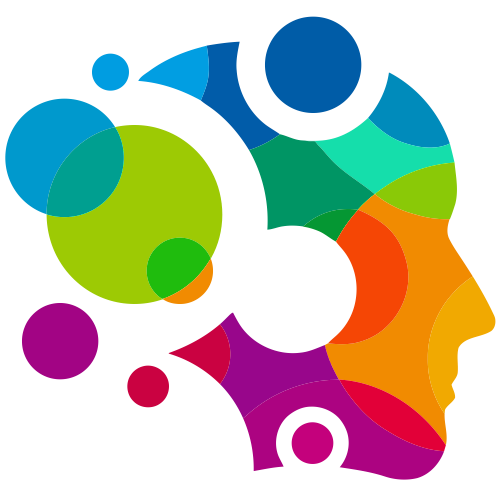 Regular Jobs are Integral Part
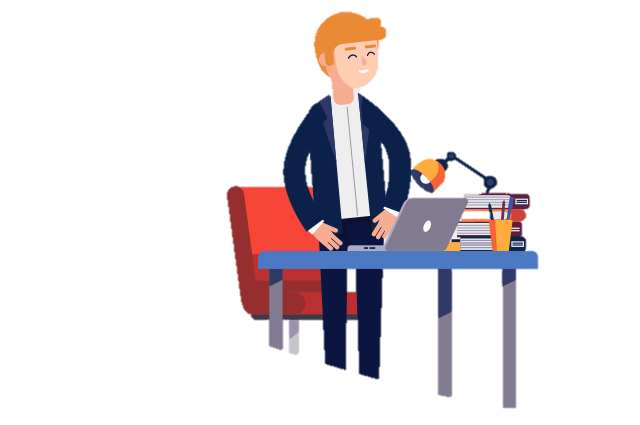 Ongoing and day to day tasks are  integral  part of everyone’s job because organization employ you full time for all sorts of day to day job and any sudden challenges while you are carrying your responsibility.
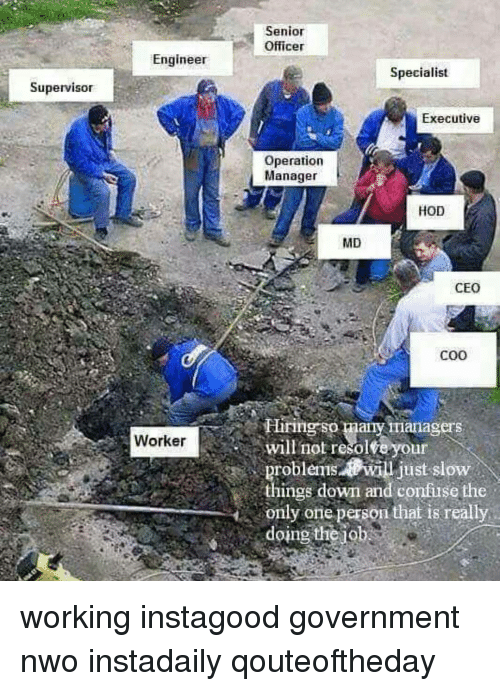 Having 
Worker Mentality
Encourage Teamwork
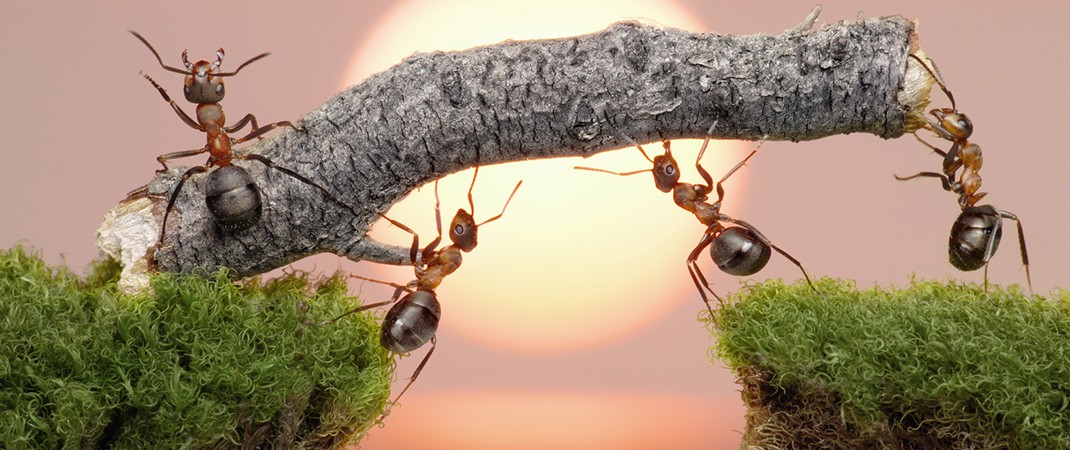 ?
?
?
Any Question?
Many Thanks!